МЕДИЦИНСКИ УНИВЕРСИТЕТ – ПЛЕВЕН
	ФАКУЛТЕТ „ОБЩЕСТВЕНО ЗДРАВЕ“
     ЦЕНТЪР ЗА ДИСТАНЦИОННО ОБУЧЕНИЕ
ЛЕКЦИЯ №1
ВЪЗНИКВАНЕ И ОСНОВНИ ЕЛЕМЕНТИ НА МОДЕЛА „УЧИЛИЩЕ ЗА ЗДРАВЕ“
Доц. д-р Стела Георгиева, дм
Катедра „Общественоздравни науки“
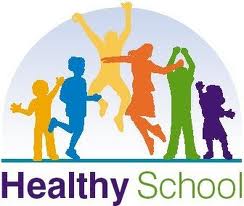 ПРОМОЦИЯ НА ЗДРАВЕТО В УЧИЛИЩЕ -
иновативен подход за подобряване на общественото здраве
Промоция на здравето
Промоция на здравето е организирано усилие на обществото за обучение на индивида по проблемите на личното здраве и развитието на обществена система, осигуряваща на всеки стандарт на живот, адекватен за поддържане и подобряване на здравето.
C. Winslow, 1923

Промоцията на здравето е процес на създаване на възможности на хората чрез саморегулиращо се здравно поведение да контролират и подобряват своето здраве.
Отавска харта за промоция на здравето, 1986
Принципи на промоцията на здравето
Създаване на укрепваща здравето социална политика
Създаване на укрепваща здравето жизнена среда
Засилване на общественото участие в здравните дейности
Развитие на лични умения, знания и възможности за укрепване на здравето
Утвърждаване на междусекторно сътрудничество при разрешаване на здравни проблеми
Хората се превръщат в основен ресурс за здравето.
 Възниква въпросът „Къде се формира и къде се руши здравето“
Здравето се създава от хората в условията на техния ежедневен живот – там, където живеят, работят, учат или играят.
Проекти на СЗО за промоция на здравето
Цел 
изграждане на здрави общности и здравословна жизнена среда в непосредствените места за обитаване от хората – дома, населеното място, работното място, училището, здравните заведения. 
Дейности 
комплексни интервенции за поведенческа промяна и промяна в жизнената среда.
мобилизиране усилията и ресурси от различни сфери на обществения живот (образование, култура, морал, политика, религия, услуги)
Проекти на СЗО за промоция на здравето
Градове, укрепващи здравето
Работни места, укрепващи здравето
Болници за промоция на здравето
Училища, укрепващи здравето
Училища, укрепващи здравето
Начало на проекта – 1986 г. с 11 училища от Западна Европа
Разширяване на проекта – 1992 г. с включване на СЦИЕ
Прерастване на проекта в Глобална инициатива на СЗО за здраве в училище, 1995 г.
Европейска мрежа „Училища за здраве“
Концептуален модел „Училище за здраве“
Училище и здраве
Идеята, че училището има важна роля във формиране на здравето на младите хора не е нова. Още през 50-те години на ХХ век училището е възприемано като място за осъществяване на промоция на здравето. В началото тя се свежда най-вече до придобиването на здравни знания и се обръща по-малко внимание върху влиянието на елементите на училищната среда.
Постепенно връзката между жизнената среда и здравето все повече се изяснява и училището се възприема като място, където не само учениците, но и учителите, семейството, училищната общност могат да работят и да допринасят за подобряване на здравето.
Концепция за здравето
Традиционен подход 
Здравето се възприема като отсъствие на заболяване и се акцентира върху неговите физически компоненти. Вниманието е насочено към индивида и неговите здравни навици. Дейностите за подобряване на здравето се свеждат основно до диагностика и лечение.
Училище за здраве
 Здравето се възприема като състояние на физическо, психическо и социално благополучие. Индивидът се разглежда в контекста на общността и интегрирането му в нея. Вниманието е насочено към позитивното здраве, качеството на живот, потребностите и интересите за развитие.
Концепция за здравното възпитание
Традиционен подход
 Адресирано към изолирани здравни проблеми и само към здравните потребности на учениците.  
Фокусира се върху информирането, ученето в класната стая с прилагане на традиционни методи на обучение и пасивна роля на учениците в този процес. Не осигурява връзка между обучението и училищната среда. Здравновъзпитателната работа е планирана извън учебната програма.
Училище за здраве 
Засяга здравните проблеми в тяхната цялост, взаимовръзка и социален контекст. Отнася се до здравните потребности на персонала, семейството, общността. Осигурява връзка между обучението и училищната среда. Здравното възпитание се провежда с активното участие на учениците и възможности за свободен избор. Здравната промоция е вложена в цялостния учебен план и програма за развитие на училището.
Концепция за развитие на училището
Традиционен подход
Вниманието е насочено само към някои елементи на физическата среда.
Налагат се изолирани от контекста на средата правила за поведение.
Училище за здраве
Полагат се усилия за оптимизиране на училищната среда в нейната цялост. 
Работи се по изграждане на цялостна училищна политика в полза на здравето.
Оценяване ролята на общността и партньорството
Традиционен подход
Ролята на семейството и обществената подкрепа не е добре оценена. Взаимодействие и подкрепа се търси само при възникнали трудности и проблеми.
Училище за здраве
Семейството и широката общественост се възприемат като част от училищната общност. Те участват в цялостната работа и развитие на училището, а не само при наличие на проблем.
Оценяване на резултата от здравнопромотивните дейности
Традиционен подход
Не се обръща достатъчно внимание на оценяването на резултатите или се отчитат изолирани дейности и ефекти.
Училище за здраве
Разработват се индикатори за оценяване на резултатите от здравнопромотивни дейности в тяхата цялост и  перспектива.
Училища, укрепващи здравето
Има ясна цел за подобряване всички аспекти на училищната среда
Създава и насърчава възможности за здравословен начин на живот
Планира и провежда здравни програми с активното участие на учениците
Интегрира усилията на училището и тези на общността
Разширява ролята на училищната здравна служба
Училища, укрепващи здравето
Позитивни резултати за учениците
стават по-самоуверени, мотивирани и способни да направят правилен избор, свързан със здравето 
придобиват повече социални умения и възможности за личностно развитие
постигат по-добри академични резултати
имат по-добър достъп до здравни и психологични услуги  
имат по-добър достъп до здравна информация и възможности за нейното интериоризиране
Училища, укрепващи здравето
Позитивни резултати за персонала
здравословни условия на труд
оценяване на здравното състояние и идентифициране на потребности, свързани със здравето 
възможности за по-добро професионално развитие и придобиване на повече компетентности
възможности за партньорство, включително и с други училища
възможности за по-добро представяне и конкурентно-способност на училището
Училища, укрепващи здравето
Позитивни резултати за общността
поощряване на съвместни дейности за учениците, семейството и общността
споделяне на отговорностите и ползите
подобряване на сътрудничество между училището и други институции
възможност да се работи за намаляване на социалните неравенства и изолираност
Училища, укрепващи здравето
Основни проблеми и предизвикателства: 
липсата на холистичен подход към здравето
липса на дългосрочно планиране
недостатъчна мотивация компетентности на училищния персонал за осъществяване на промоция на здравето
ограничено присъствие на здравната тематика в учебния план
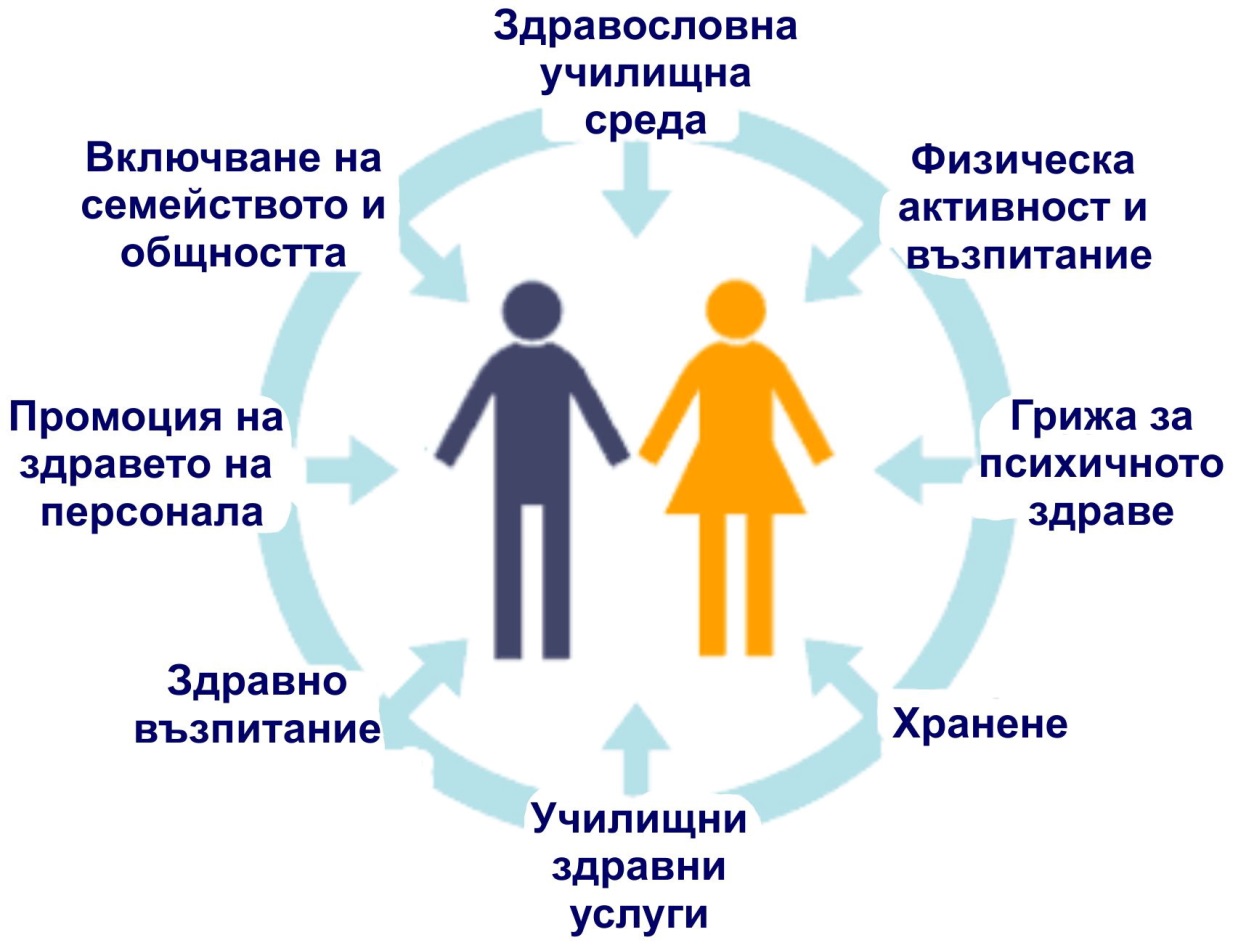